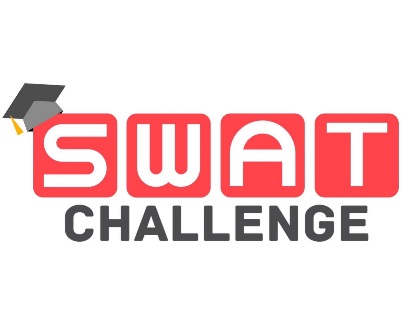 The Challenge Dashboard
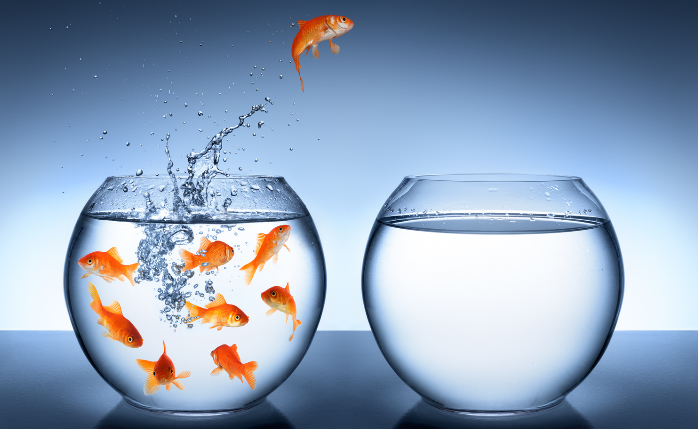 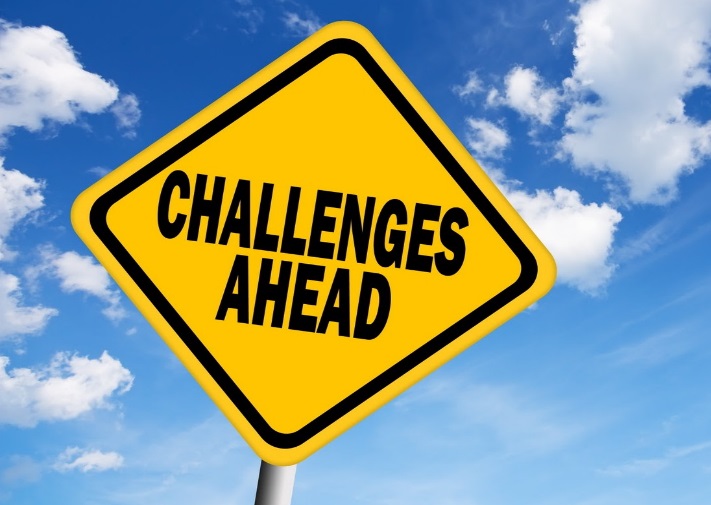 Should we be worried by the rise in voice activated assistants in our homes?
Think Link 1 – Think Link 2 – Think Link 3
How many devices have Amazon sold worldwide that have its voice assistant Alexa built in?
The Answer!
Do you agree that if you have nothing to hide you have nothing to fear?
The Daily ChallengeMONDAY
A Daily Dose of…
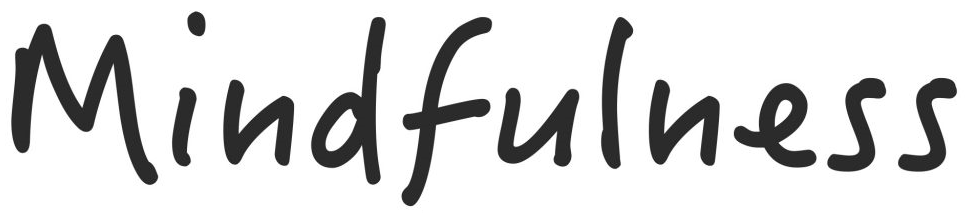 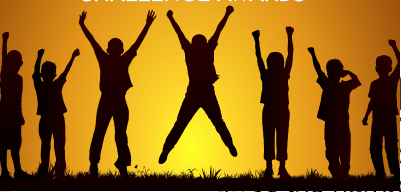 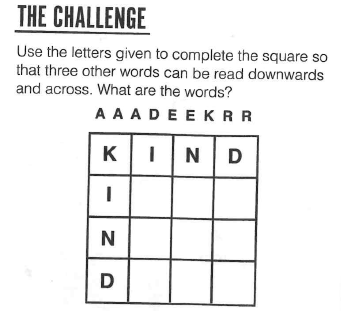 Do you want more challenge?
Why not try Radio 4’s “Puzzle for Today” by clicking on this link…
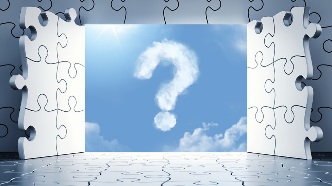 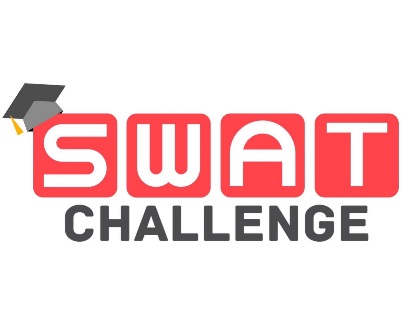 The Daily ChallengeTUESDAY
A Daily Dose of…
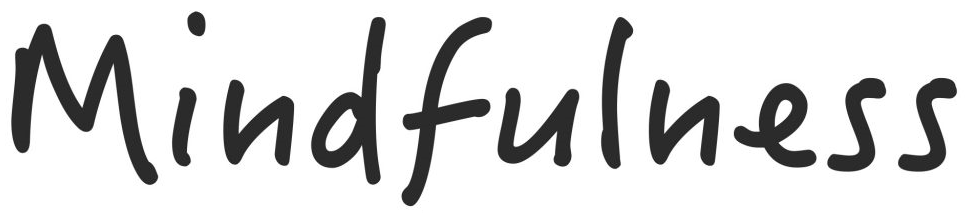 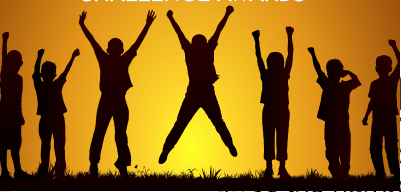 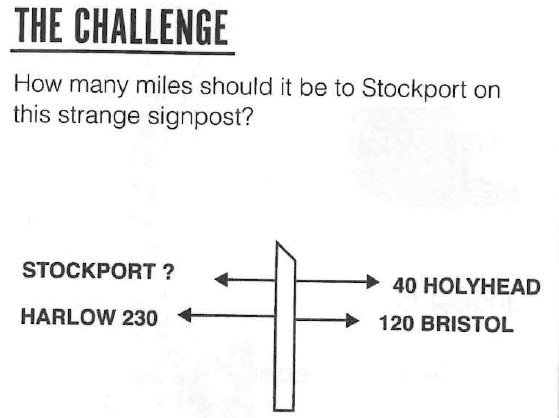 Do you want more challenge?
Why not try Radio 4’s “Puzzle for Today” by clicking on this link…
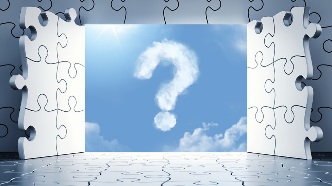 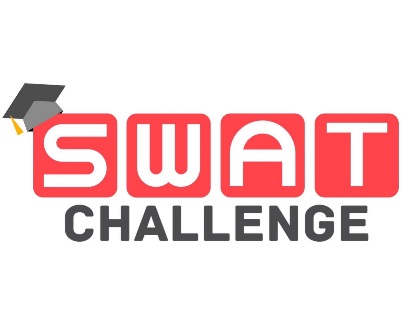 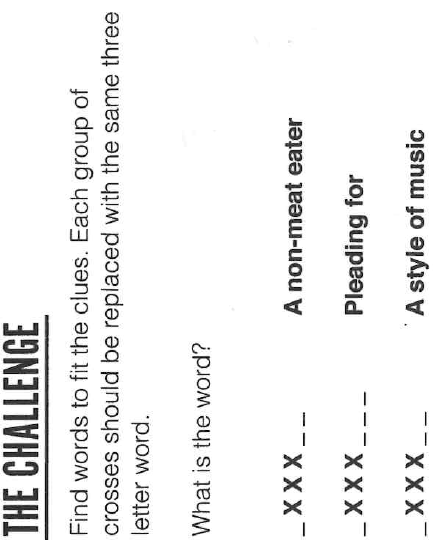 The Daily ChallengeWEDNESDAY
A Daily Dose of…
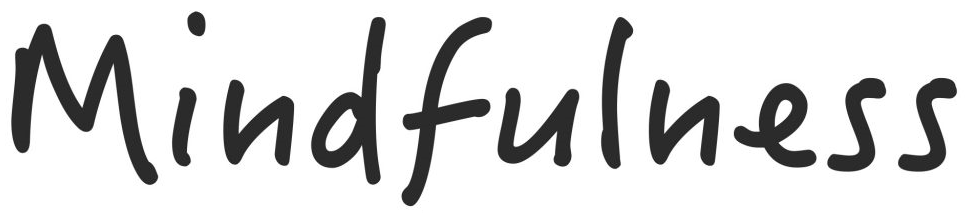 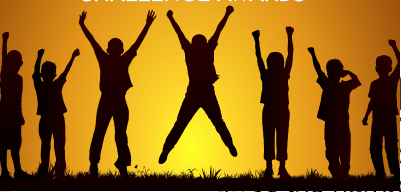 Do you want more challenge?
Why not try Radio 4’s “Puzzle for Today” by clicking on this link…
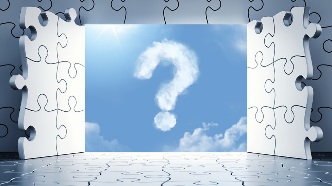 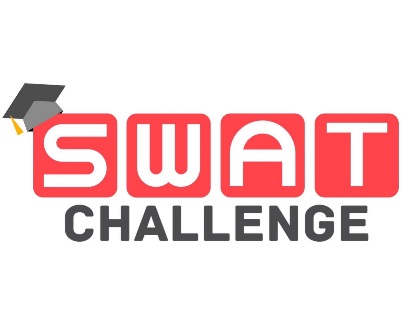 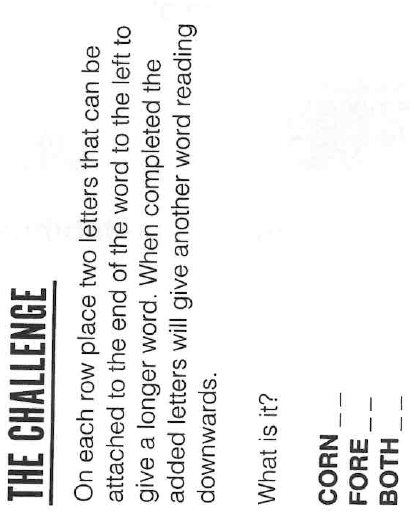 The Daily ChallengeTHURSDAY
A Daily Dose of…
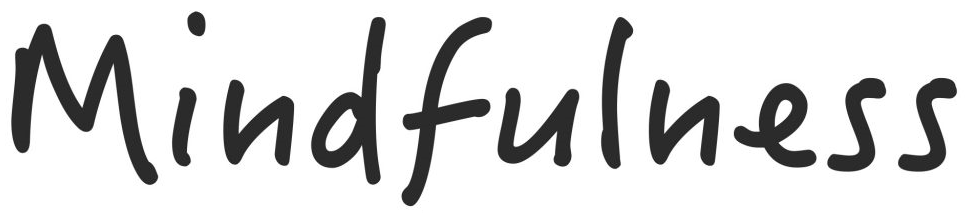 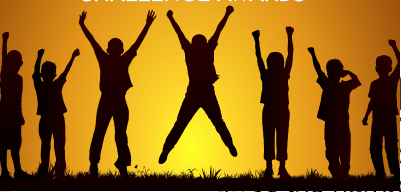 Do you want more challenge?
Why not try Radio 4’s “Puzzle for Today” by clicking on this link…
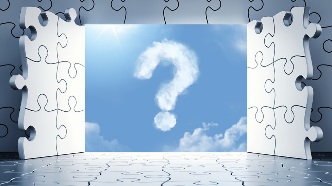 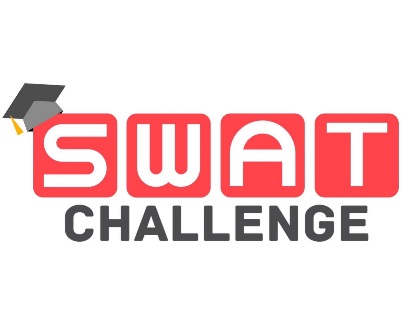 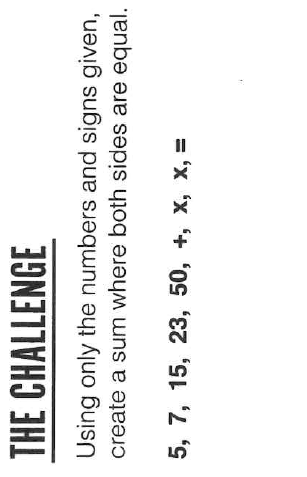 The Daily ChallengeFRIDAY
A Daily Dose of…
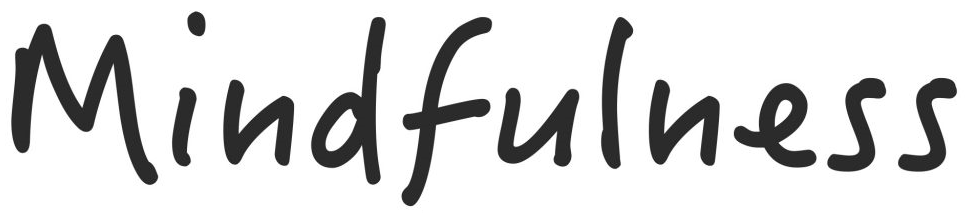 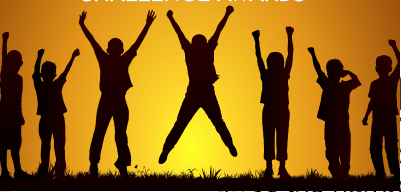 Do you want more challenge?
Why not try Radio 4’s “Puzzle for Today” by clicking on this link…
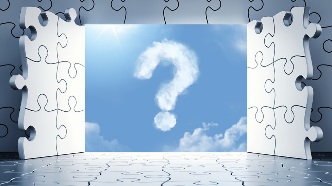 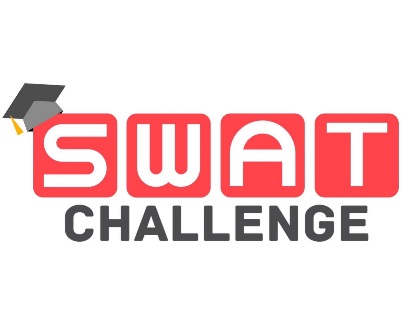 Answers
Monday: Idea, near, dark
Tuesday: 200 (The alphabetical value of the last letter is multiplied by 10)
Wednesday: EGG to give veggie, begging and reggae
Thursday: Easter
Friday: (15 x 23) + 5 = 7 x 50
Fermi Question Answer…
100 million
https://www.businessinsider.com/amazon-reveals-alexa-sales-2019-1?r=US&IR=T

Back to dashboard…